История создания Организации Объединённых Наций        и Конференция ООН            в Сан-Франциско
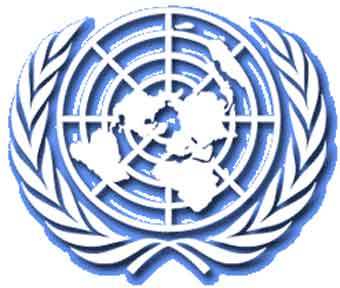 Эмблема оон
Президент США Франклин Рузвельт
Сталин, Рузвельт и Черчилль на Ялтинской конференции 1945 года
Штаб-квартира ООН в Нью-Йорке
памятник  у штаб - квартиры ООН
Структура ООН
Зал заседаний Совета безопасности ООН
Зал заседаний Генеральной ассамблеи ООН
А. А. Громыко подписывает Устав ООН в Сан-Франциско 26 июня 1945 года
Здание ООН в Женеве